GOES-18 SUVI PS-PVR
(Full Maturity)
SWPC User Perspective
Steven Hill
NOAA/NWS Space Weather Prediction Center
Heritage
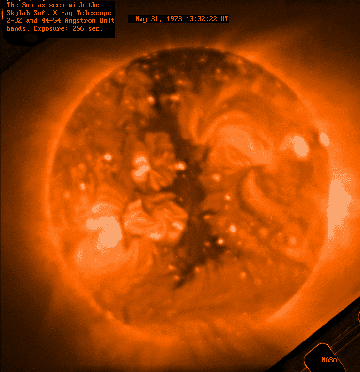 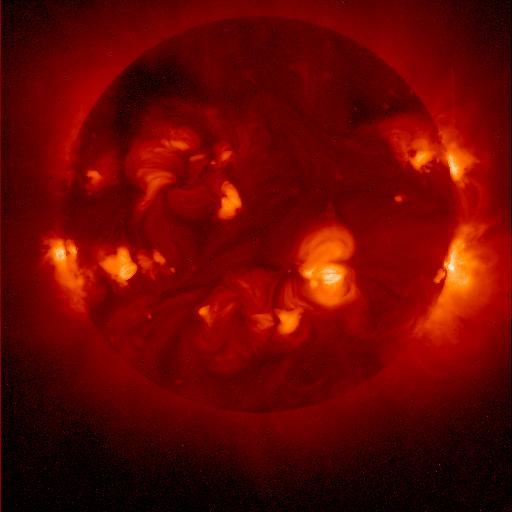 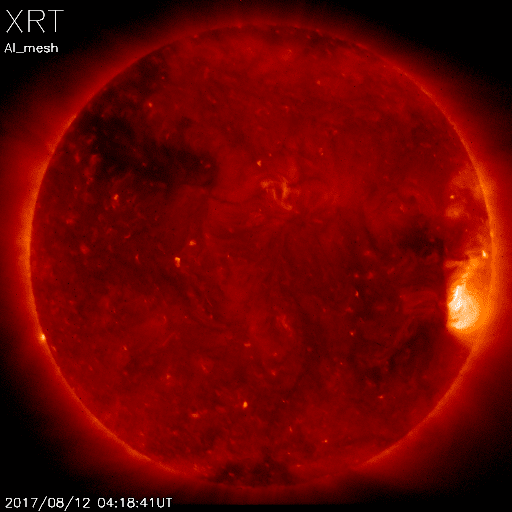 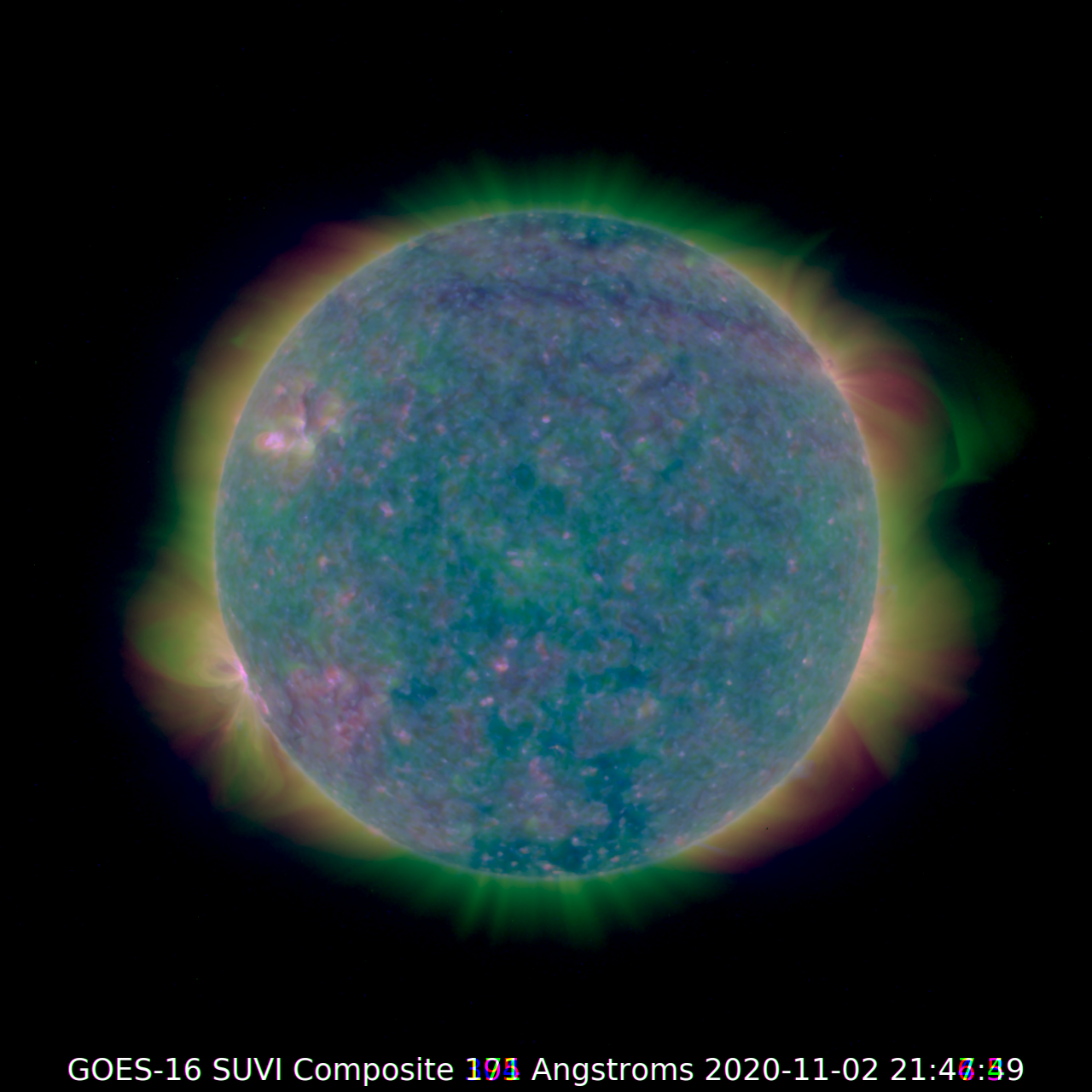 Hinode 2006-
Skylab 1973-74
Yokoh 1991-2001
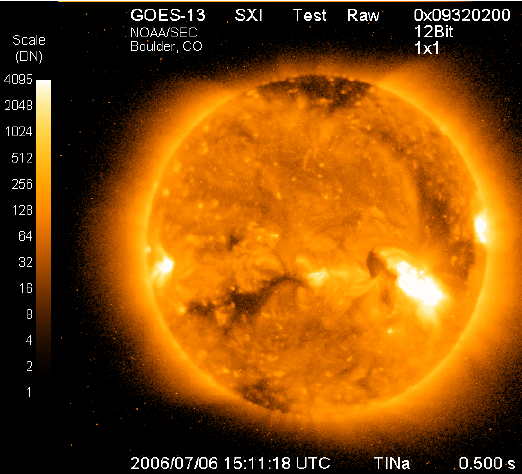 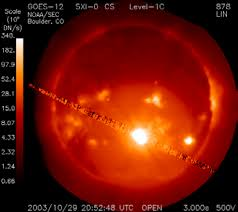 GOES 12 2001-2007
GOES 13-15 2006-20
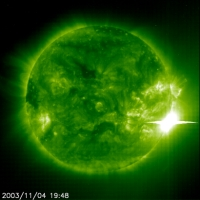 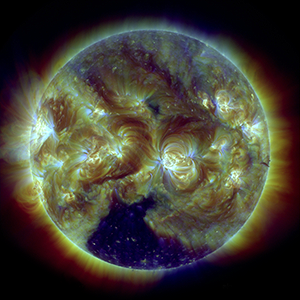 SUVI
SOHO EIT 1996-
SDO AIA 2010-
[Speaker Notes: First proposed GOES X-ray imager in 1970s
First formal study for what became GOES-12 SXI started in 1980s]
Forecast Applications
Provide advance warning of solar activity
“Over the horizon” look at active regions rotating onto the Earth-facing side of the sun
Provide warning of recurring geomagnetic storms
Tracking coronal holes as they rotate across the solar disk
Provide warning of non-recurring geomagnetic storms
Identify, locate, and characterize eruptions (flares, coronal mass ejections)
Provide warning of solar radiation storms
Identify, locate, and characterize eruptions (flares, coronal mass ejections)
Assess solar flaring probability
Intensity and complexity of solar active regions
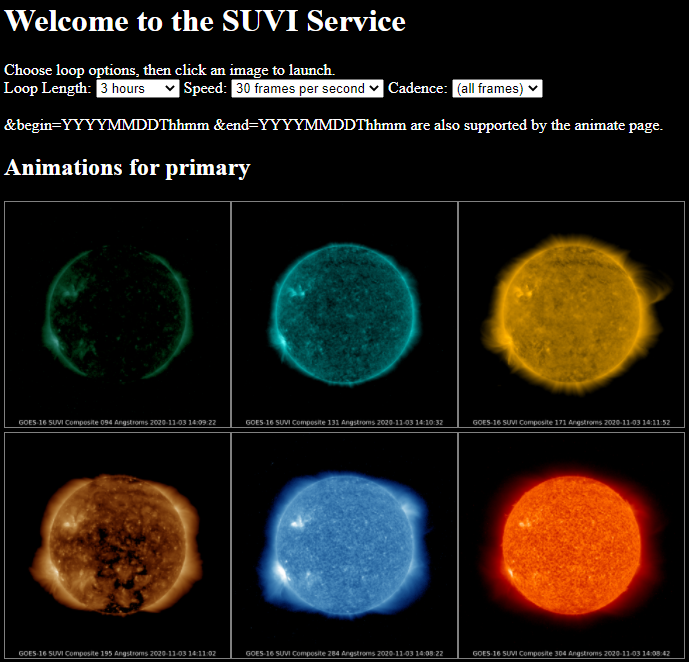 Data
Used primarily for situational awareness

Auto updating loops with selectable
Duration: 3 hrs to 8 days
Speed: 10 to 60 fps
Cadence: 4 min to daily
Data Products
[Speaker Notes: SWPC doesn’t use the L1b products]
Status of GOES SUVIs
GOES-18 SUVI entered full operations at SWPC on January 4, 2023, replacing GOES-17
GOES 18 SUVI is currently the preferred primary instrument due to the light leak in the 94A channel on GOES-16 SUVI
Forecasters can switch to G16 SUVI as primary at will if G18 is unavailable due to testing, calibration, etc.
SWPC is preparing for:
The next SPADES release and associated new products 
GOES-19 launch and SUVI checkout (and CCOR-1 checkout!)
SUVI & SXI Research Impact (selected)
Summary
GOES-R SUVIs have been an overall success (16-18)
Areas of concern: NONE
Thank you to NCEI & the GOES Program!
For their persistence in overcoming issues and improving products
For pursuing improvement by engaging with the research community
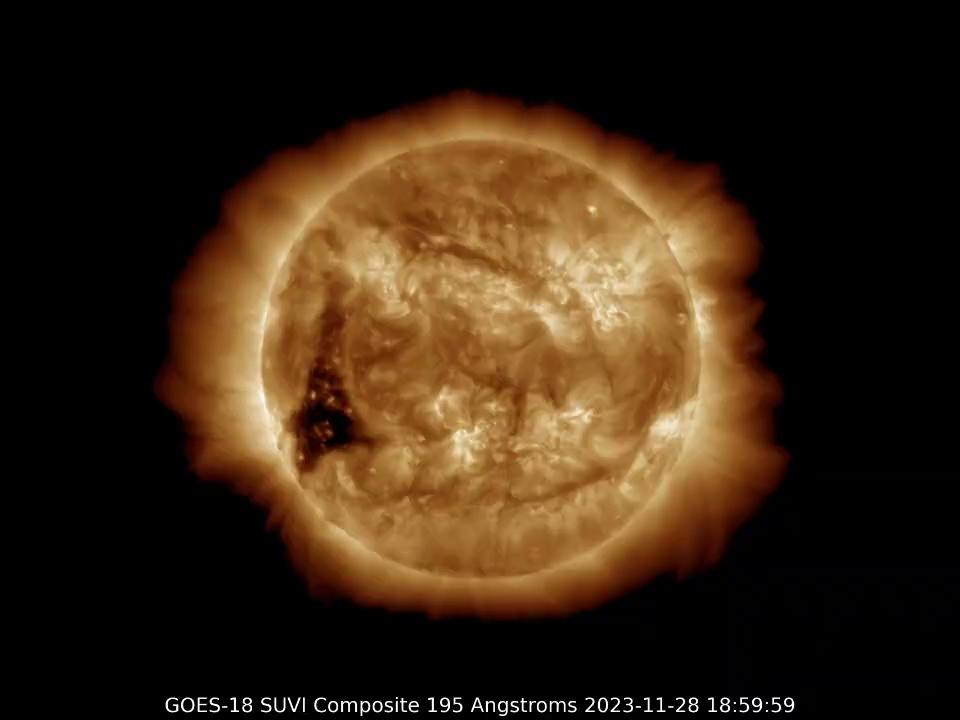